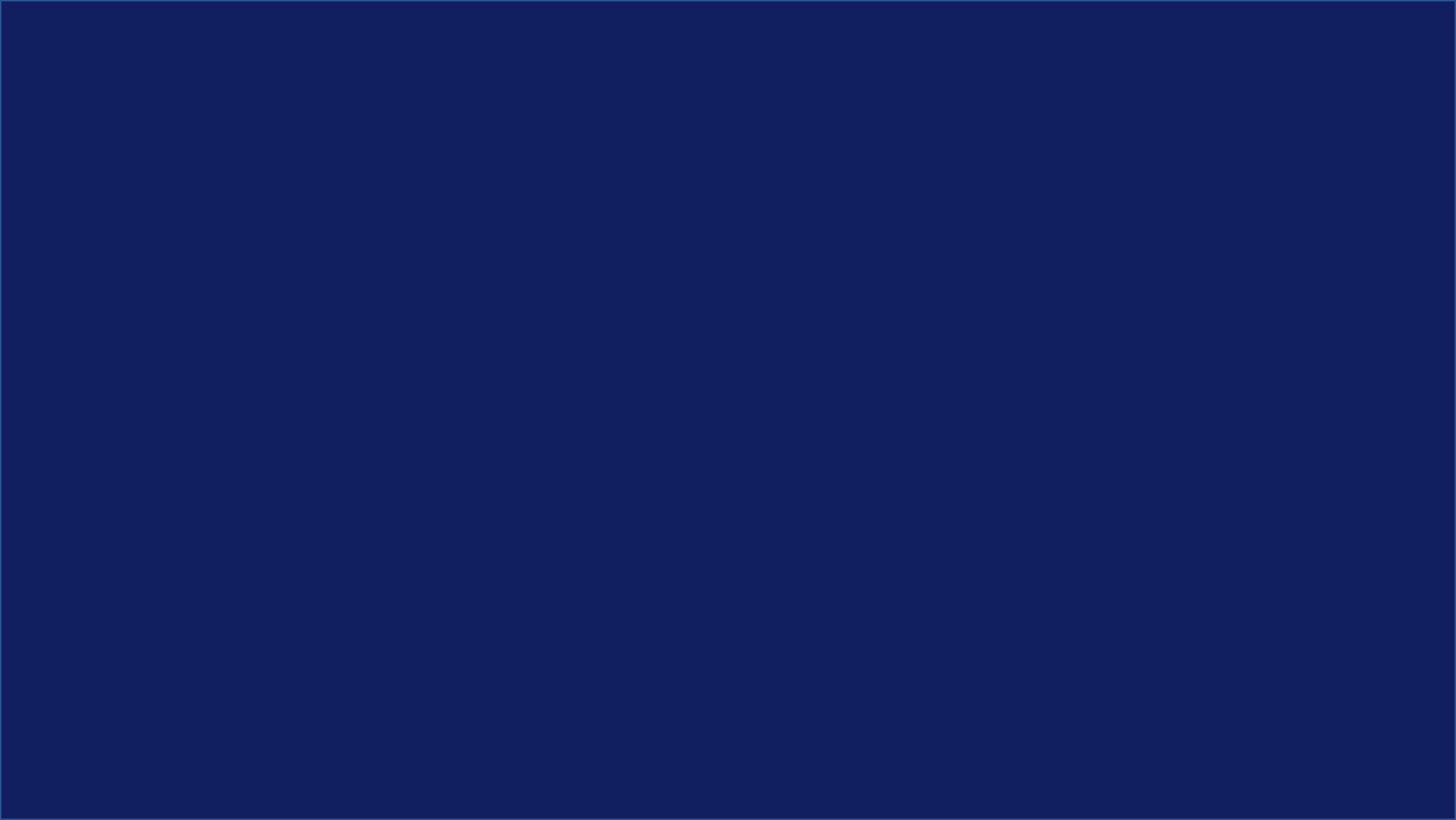 Informe de Gestión Crediticia al Mes de Agosto de 2022
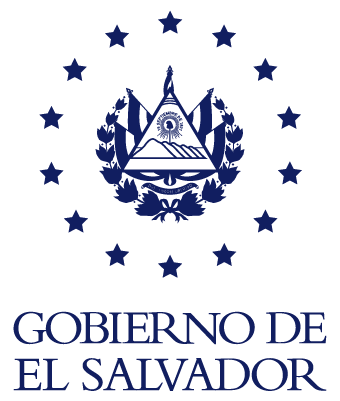 II. DETALLE DE LA GESTIÓN CREDITICIA AL MES 
DE AGOSTO DEL AÑO 2022
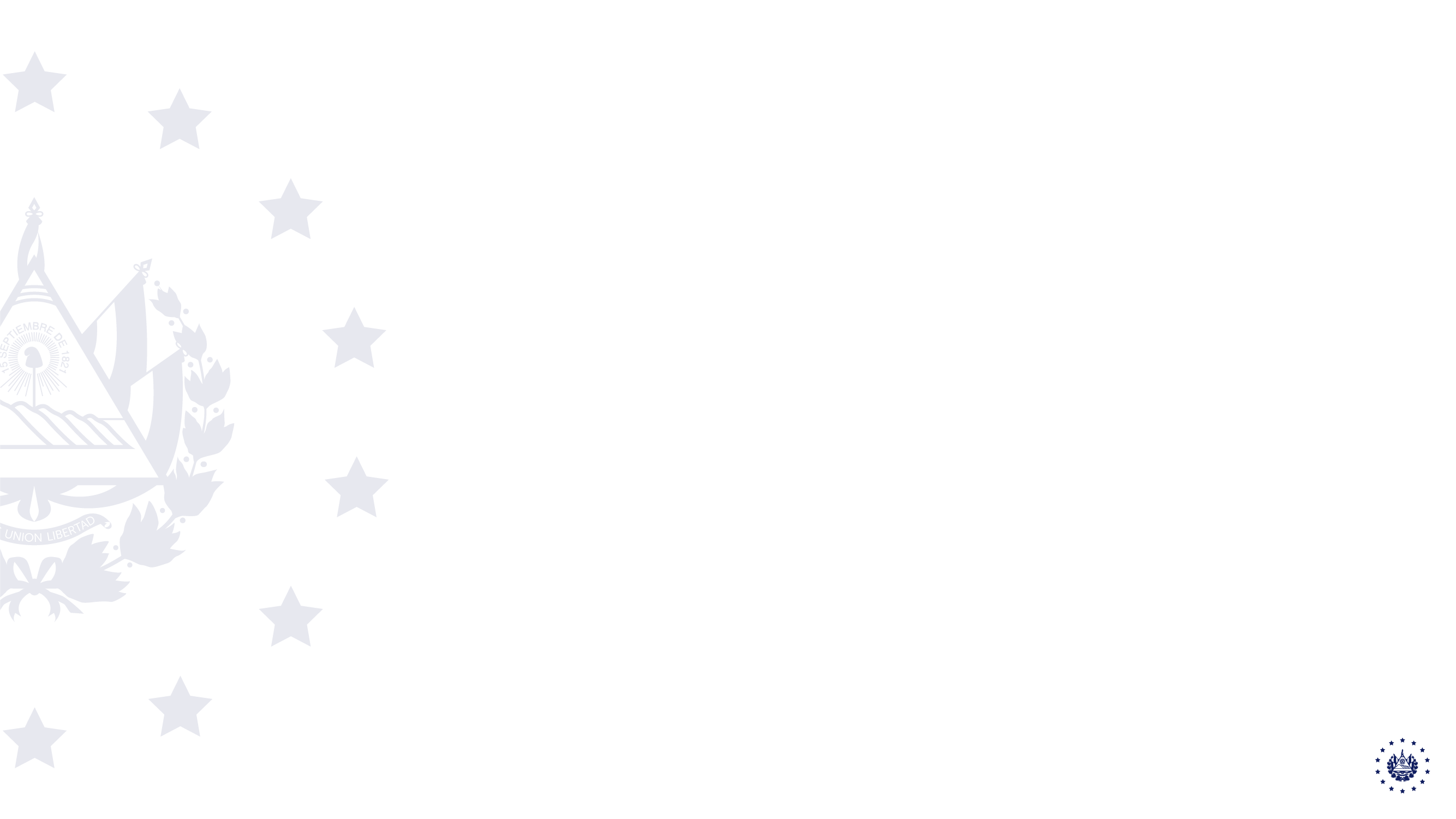 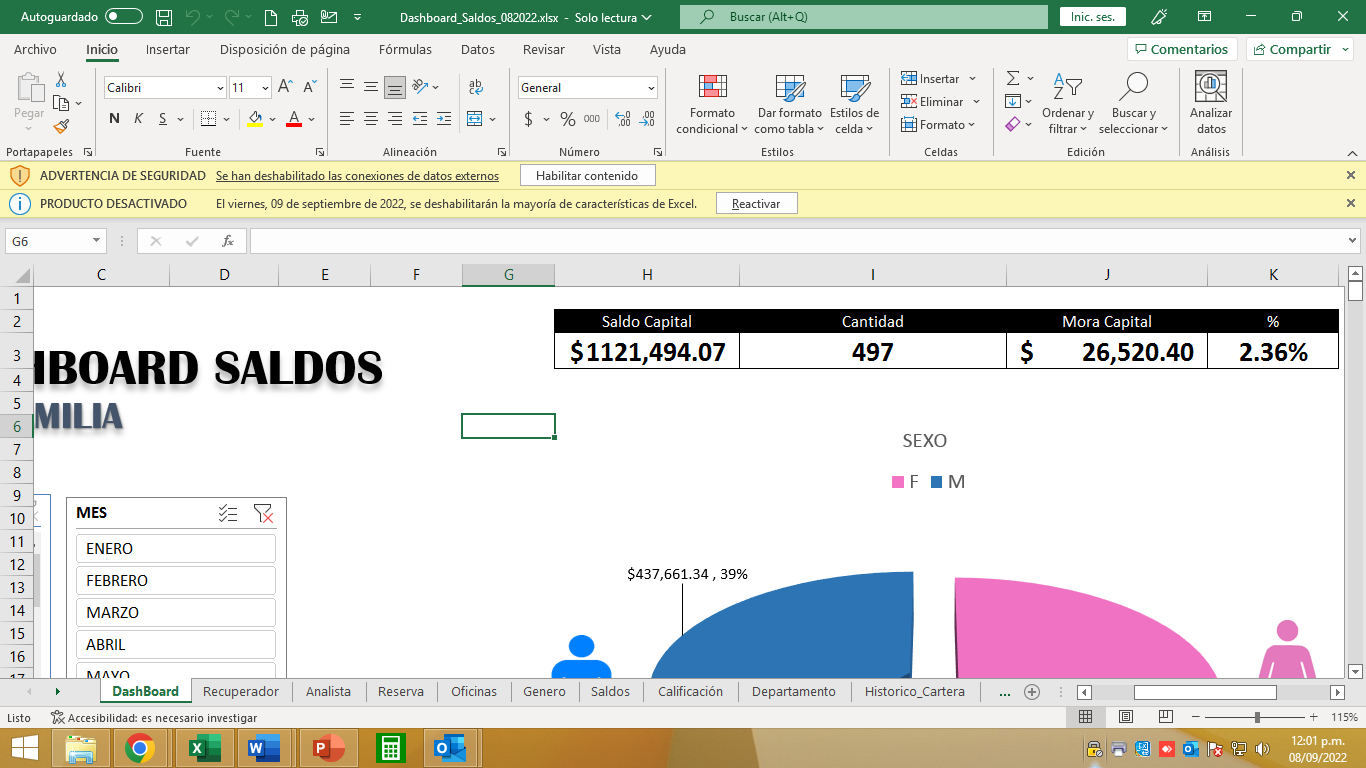 Valores de cartera que se muestran en las siguientes graficas de los meses comprendidos enero y febrero, se muestran las carteras siguientes: Saneada, castigada y  separada.
III. COMPARATIVO DE COLOCACION DE CREDITOS Y RECUPERACION DE CARTERA DE CREDITOS DE ENERO A AGOSTO DEL 2022
Se presenta los siguientes  datos comprendidos en los meses de enero-agosto del presente año, visualizando que son datos que generan un crecimiento considerable para el FOSOFAMILIA.
COLOCACIÓN US$95,550.00
RECUPERACIÓN US$88,105.72
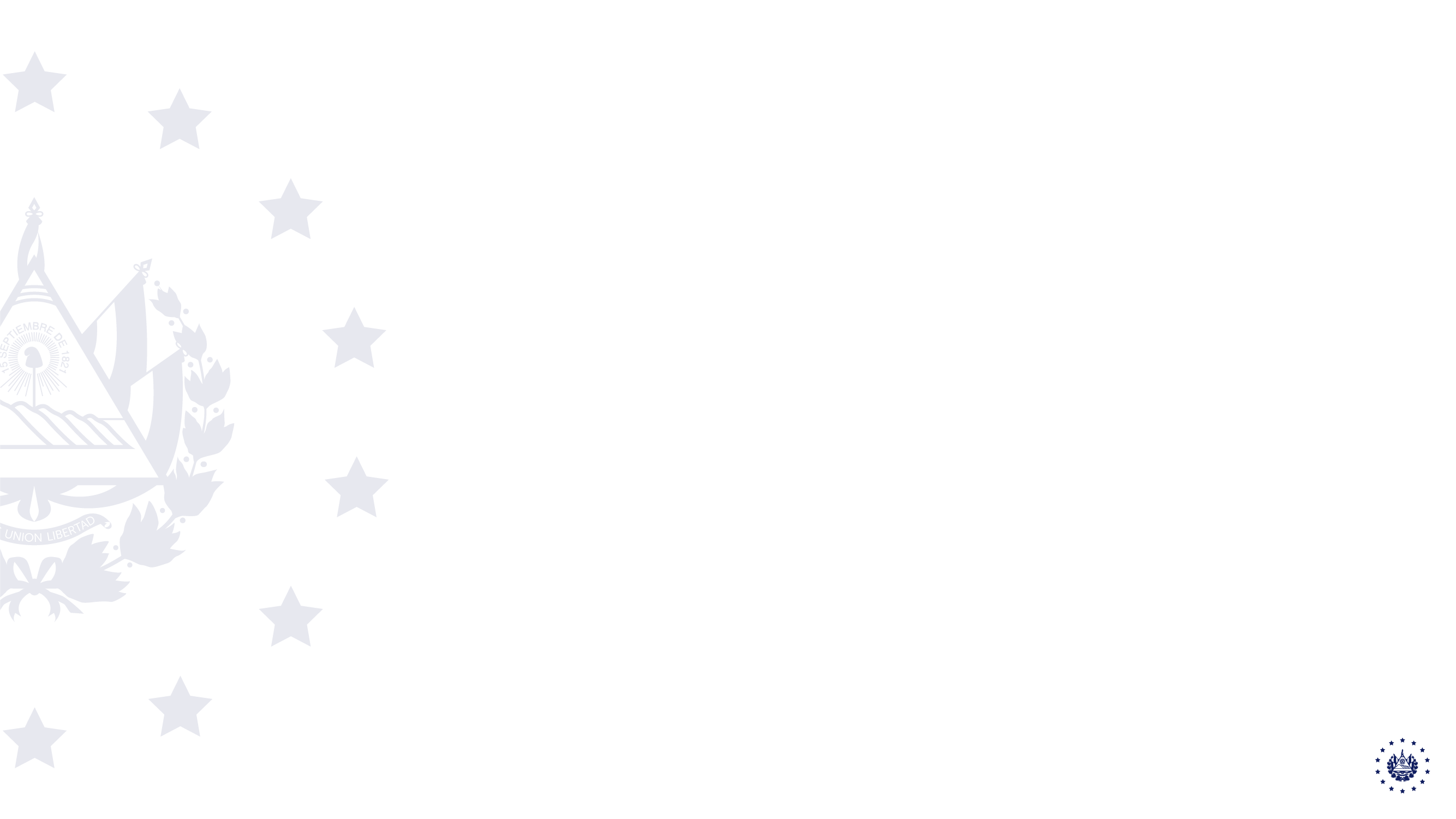 IV. HISTORICO DE CARTERA – DE RECUPERACION
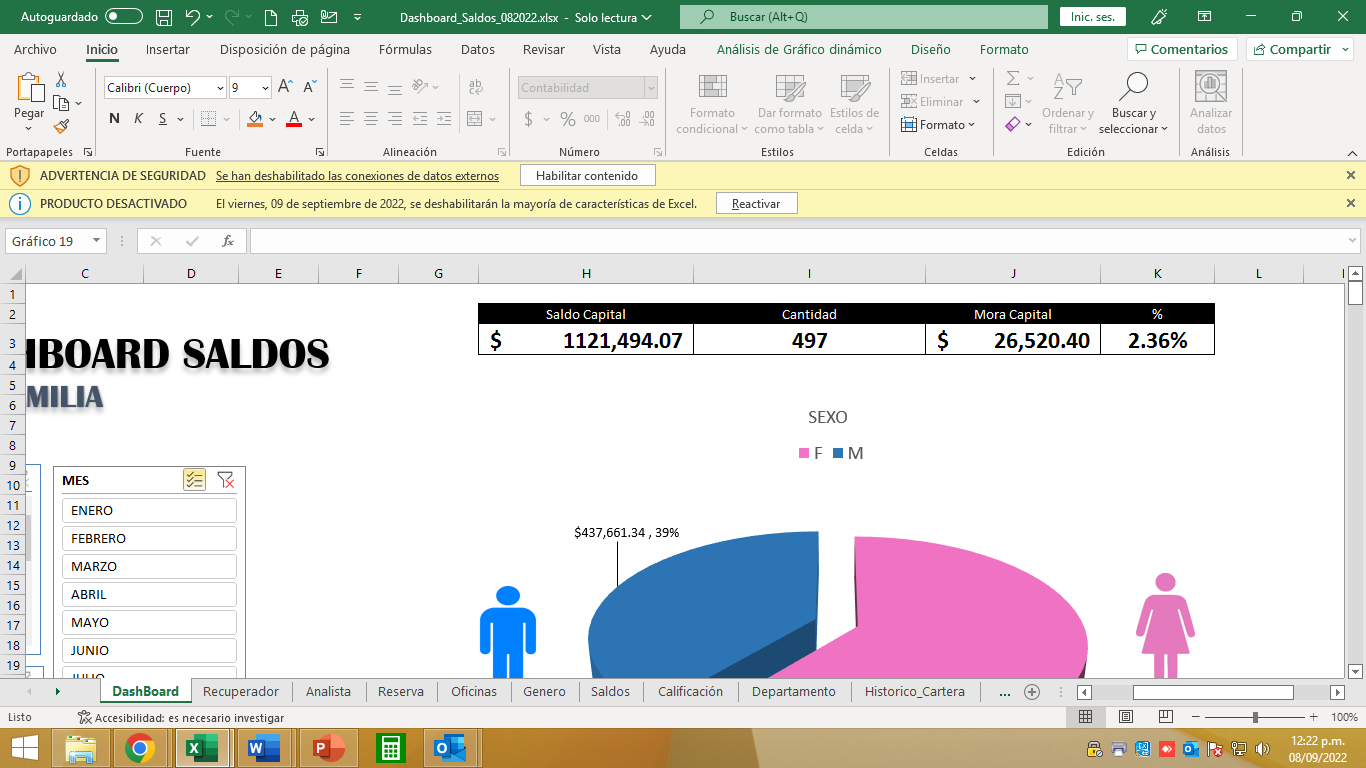 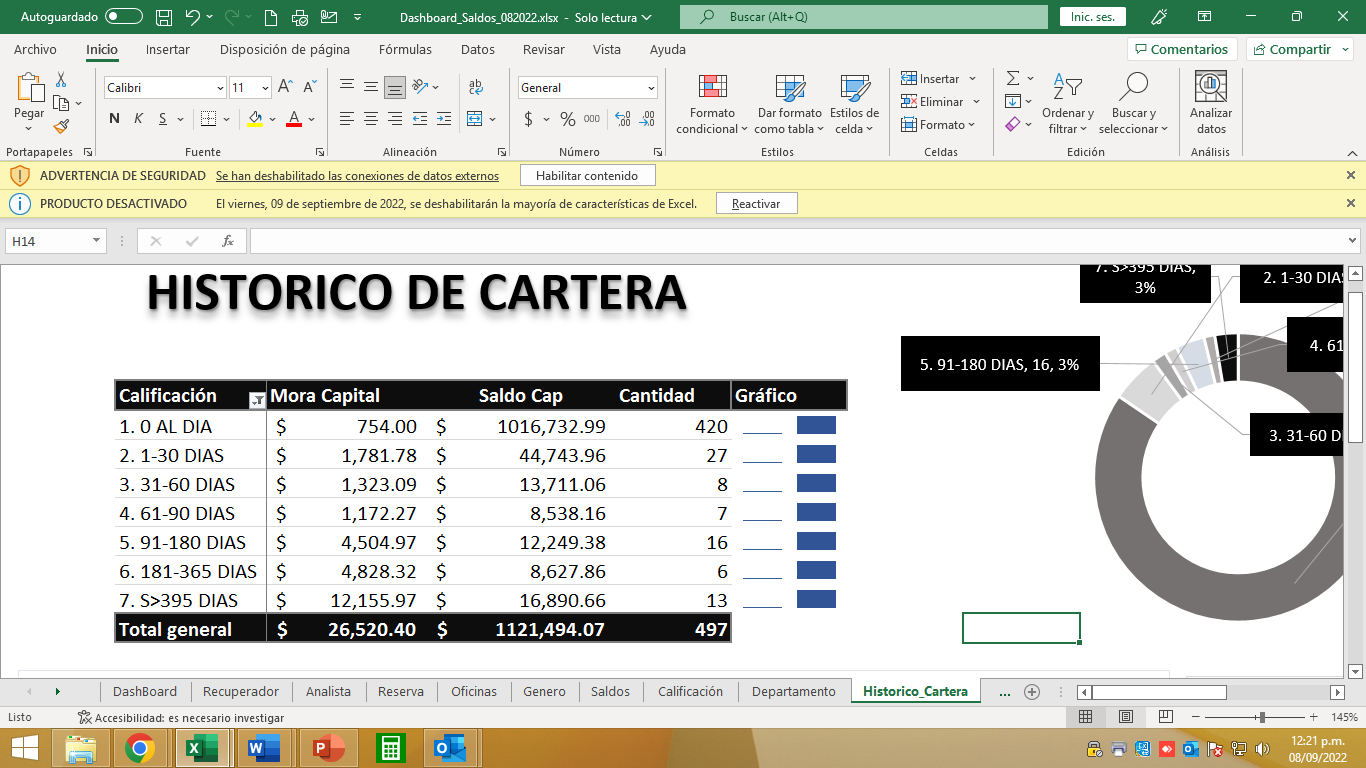 VI. CALIFICACIÓN DE RIESGO
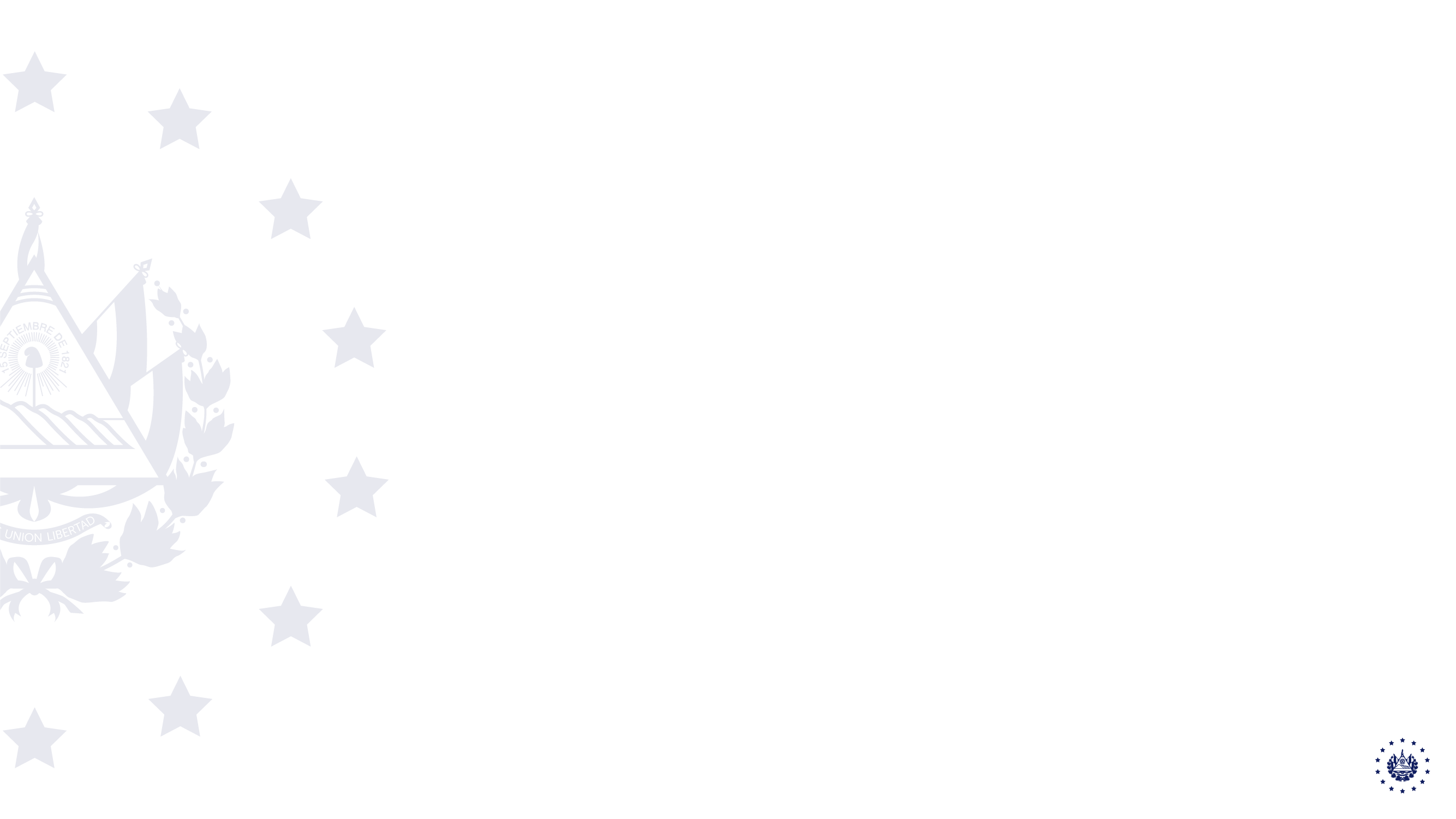 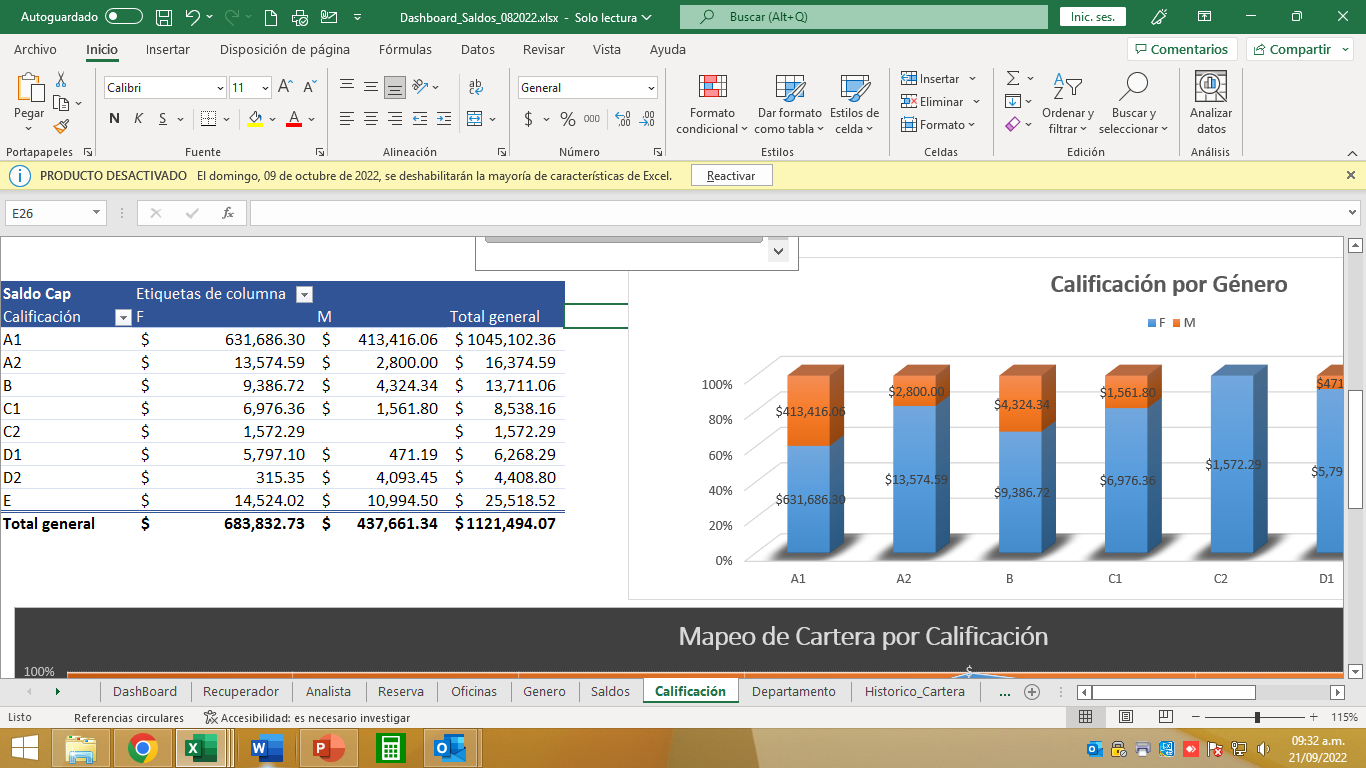